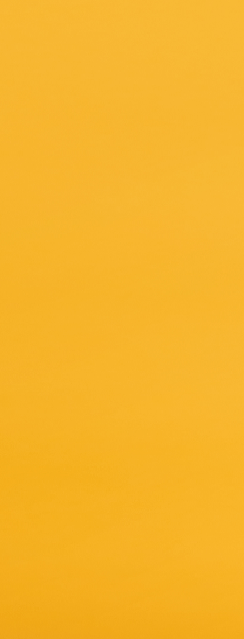 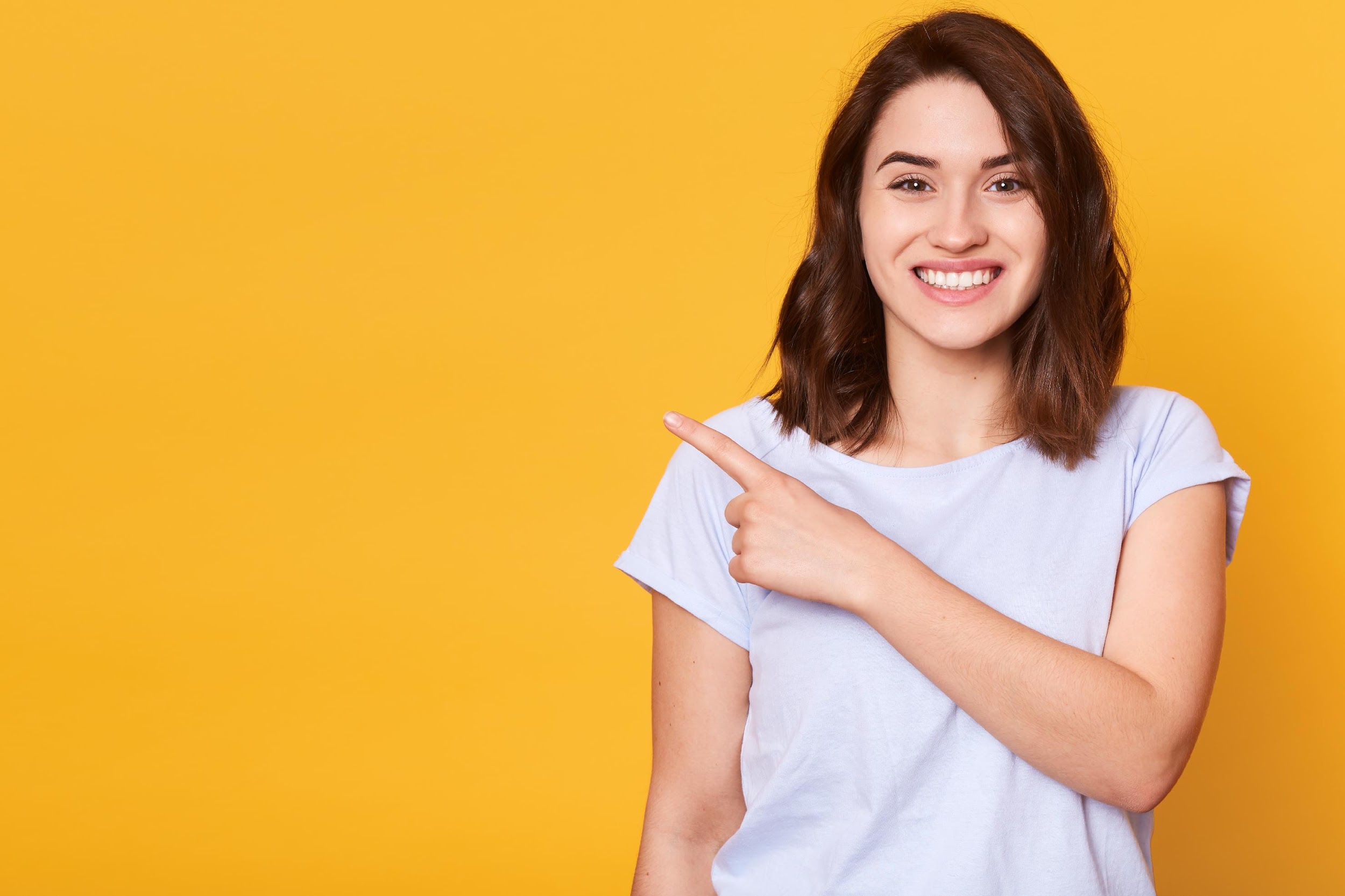 MAKE  IT
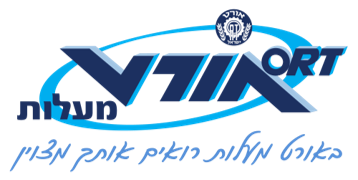 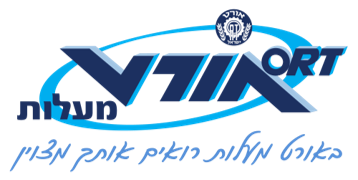 MAKE  IT
מייק איט (עשה זאת), היא תכנית חדשה שנבנתה במטרה
לפתח לומד עצמאי.
לאורך כל הלמידה, אתם תתנסו בלמידה עצמאית,
המורה רק ילווה אתכם מרחוק מבלי להתערב בתהליך הלמידה ומבלי ללמד אתכם את החומר.
כל תלמיד יתקדם בהתאם ליכולות ההתקדמות שלו - זוהי לא תחרות!
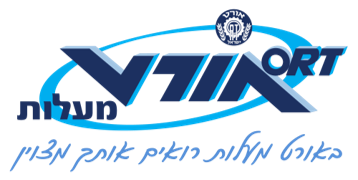 MAKE  IT
על התכנית
מתי זה יקרה?
פעם בשבועיים בשיעור מדעים נבצע למידה קצת אחרת. 
בשיעור הזה יהיה עליכם ללמוד באופן עצמאי את יחידות הלימוד שהכנו עבורכם תחת הלשונית 
MAKE IT  באתר בית הספר.
אם כך... מה תפקידה של המורה?
תפקידי לסייע לכם ללמוד באופן עצמאי. לרכוש את היכולת להצליח ללמוד בעצמכם. אני כמובן אתמוך בכל מי שקשה לו, אך לא אלמד את החומר, אלמד איך ללמוד את החומר.
מעריכים אותנו באמצעות ציונים?
ההערכה בשיעור הזה תינתן על תלמידאות. 
המורה עוקבת אחרי העבודה שלכם. אם היא רואה רצינות - מקבלים 100
בהצלחה!
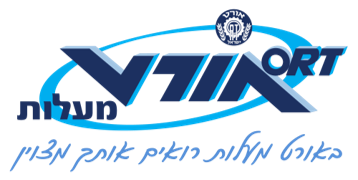 MAKE  IT
אפה נמצא החומר של הקורס?
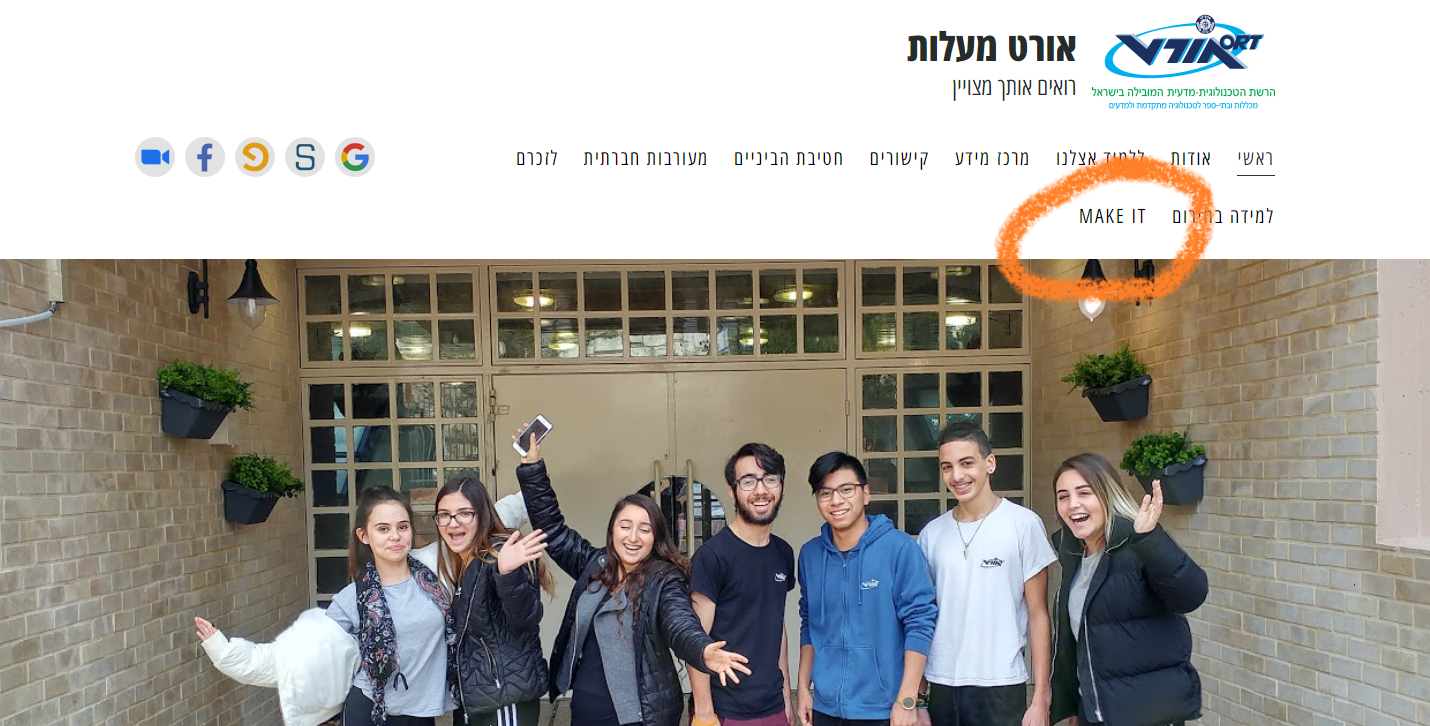 קורס MAKE IT  נמצא באתר 
בית הספר - הכל בפנים

נכנסים לאתר בית הספר

נכנסים ללשונית MAKE IT
ומתחילים!
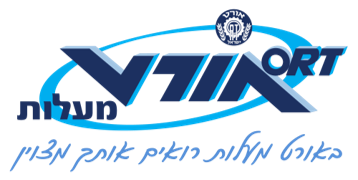 MAKE  IT
מה יש שם?
סרטונים
מצגות
קישורים לאתרים
קבצים מצורפים
מה בסוף?
בסוף השנה כל תלמיד יצטרך להכין משחק מדעי שמתבסס על עיקרון מדעי אחד או יותר שלמד בקורס.
צוות השופטים יחליט על המנצח המאושר, שיזכה בפרס.
בהצלחה לכולם!!!
[Speaker Notes: שוק משחקי השולחן הכפיל את עצמו בשנתיים האחרונות ובשנת 2021 צפוי להגיע ל8.31 מיליארד דולר.]
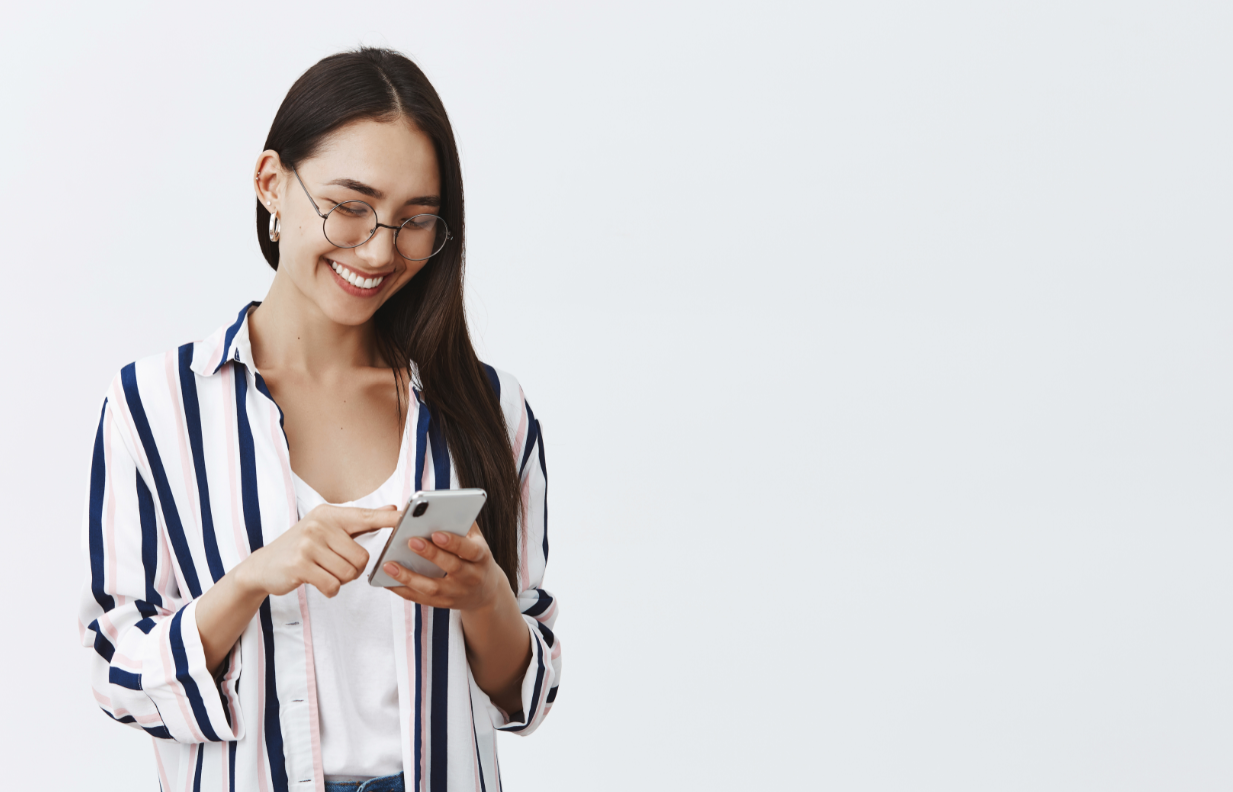 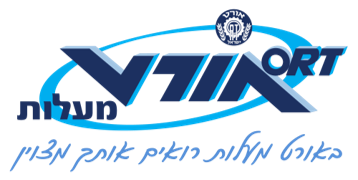 MAKE  IT
שימו
יש להקפיד לעבור שלבים על פי הסדר המופיע באתר. 
אין להשמיט חלקים או לדלג עליהם.